U.S. Census Bureau
New York Regional Office
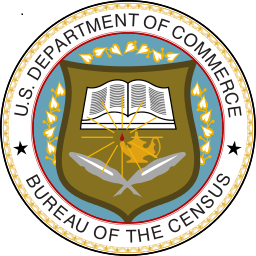 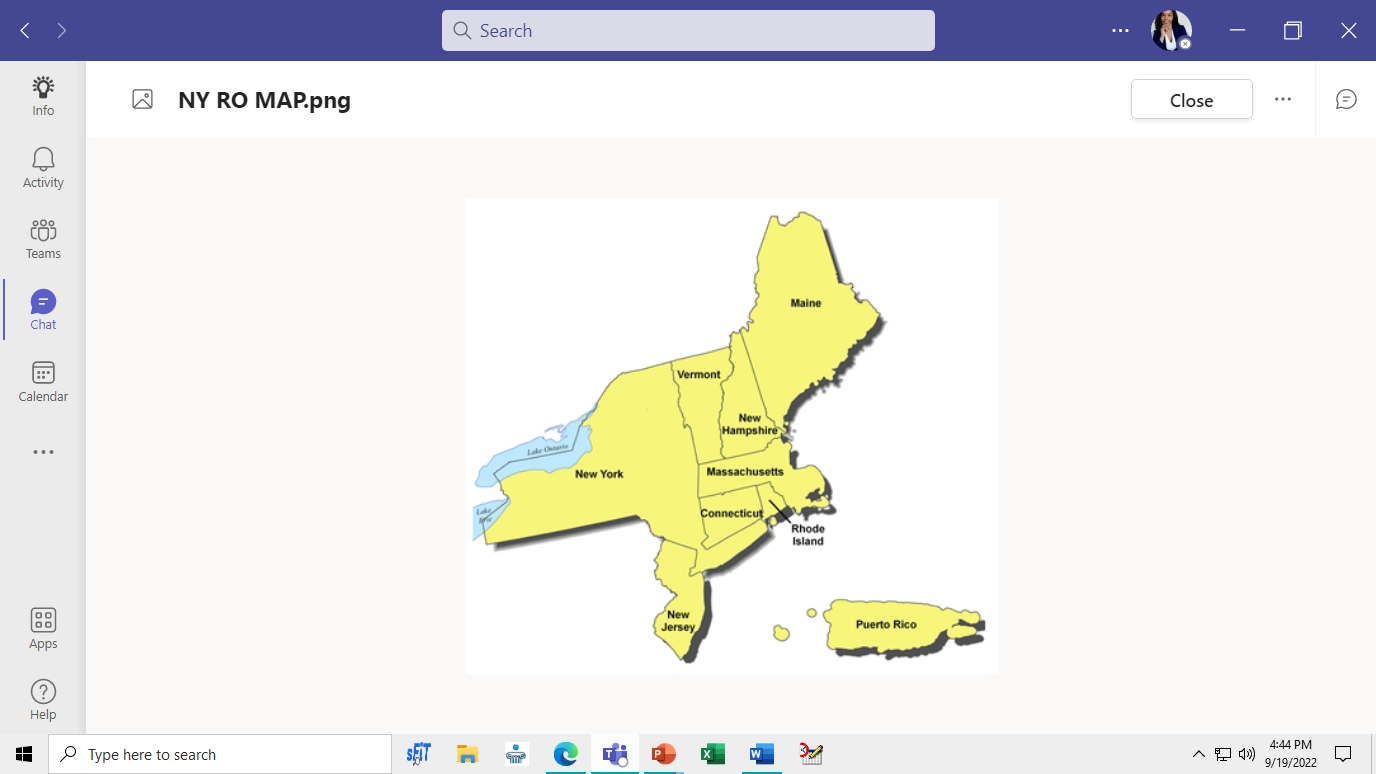 Leila N. Dickerson
Regional Director
1
[Speaker Notes: Mention Puerto Rico]
New York Regional Office Updates

Post Decennial Activities
2030 Census Planning
Current Surveys
Tribal Census 101
2
[Speaker Notes: I am going take a few minutes to share the New York Regional Office Updates on
Post Decennial Activities –  Count Question Resolution (CQR)and Post Census Group Quarters Review (PCGQR) activities are happening now. We have the experts here who will share some great information about those 2 programs. So, I will share some information about the special census
2030 Census Planning
Current survey activities
Tribal Census 101 – which Shadana Sultan the Tribal Specialist for New Jersey, will provide an informative presentation on]
Special Census
A basic enumeration of population, housing units, group quarters and transitory locations at the request and expense of the requesting governmental unit.
3
[Speaker Notes: The 60 day Comment Period for the Federal Register Notice for the OMB package closed July 25, 2022.
The 30 day FRN and supporting statements is tentatively planned for released in the next month or so.

The Special Census is typically on hiatus two years before and a few years after the Decennial Census. During this time, program materials and systems are updated. The Decennial Census is comprised of a very complex series of operations that demand a significant amount of work and staff resources. As a result, staffing critical to the success of the Special Census Program are unavailable during the two years immediately before and a few years after a Decennial Census.

This decade, many of the 2020 Decennial Census operations were delayed in response to the COVID-19 pandemic. This had a direct impact on the availability of staff to support the 2020 Special Census Program. As a result, the 2020 SC Program will begin accepting requests for cost estimates in 2023 rather than in the “2” year as was done previously.]
Benefits of Special Census
Access to non-federal funding

Self-rule/Self-governance

Public planning
4
[Speaker Notes: https://www.census.gov/programs-surveys/specialcensus.html

• Access to non-federal funding: Some states distribute funds based on current population statistics. By conducting a special census, a community may be able to document changes or growth in population or housing since 2020. This could lead to increased state revenue sharing or other benefits depending on each state's laws or regulations.

 • Self-rule/Self-governance: In some states, once a jurisdiction surpasses a population threshold, it gains the ability to self-rule. For example, the town would be in control instead of the county.
 • Public planning: Areas experiencing population growth may need updated information about their population size and distribution throughout the decade to make decisions about public infrastructure and services.]
Special Census
Not a recount of the 2020 Census.
New enumeration that corresponds to the reference date for this new count.
Results incorporated into the next series of annual population estimates that the production schedule allows.
Conducted at the request and expense of requesting government.
5
2030 Census Planning
6
[Speaker Notes: We’re still processing data and releasing results from the 2020 Census but we’re already planning for the 2030 Census. Each census provides an opportunity to build on the last one. There were numerous innovations for the 2020 Census – online response, use of existing data (administrative records), automated processes for staff, among others. In addition to these innovations, the adjustments we had to make in response to the COVID-19 pandemic provided new ways of thinking about how to conduct a census, which we are taking into consideration as we plan for 2030.]
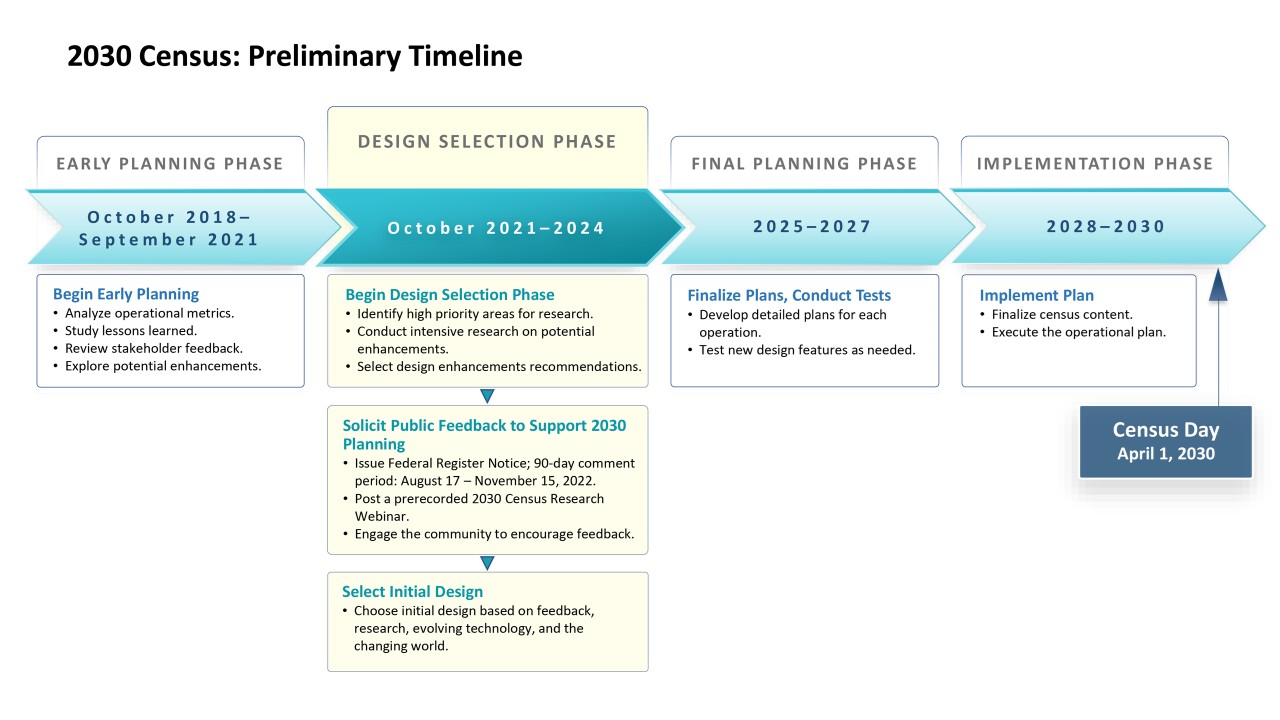 7
[Speaker Notes: 2030 planning actually began in 2018! We are in the midst of soliciting feedback for 2030, I will review the submission process in a few minutes. In addition to receiving and reviewing ideas and suggestions from the public, we created a new Decennial Specialist position whose main objective is to provide insight to 2030 planning and ensuring the staff, partners and public can easily navigate through the decennial operations. 

While eight years may seem like a long time, now is the time to gather input that may shape the census operational design. We’re in the beginning phases of  mapping out what the 2030 Census will look like. This includes an operational design, communications plans and a comprehensive timeline. After that, it’s all about refining the design, testing new features as needed, and putting the infrastructure in place. 

Let's take a deeper look into our preliminary timeline. 
Early Planning Phase
Planning for the 2030 Census began in October 2018 with the Early Planning Phase. This phase builds the foundation for the 2030 Census. For 3 years, the Census Bureau examined the 2020 Census design to assess potential enhancements for the next decennial count.
Design Selection Phase
We are currently in the Design Selection Phase. This phase includes research, testing, and operational planning and design work to inform the selection of the initial 2030 Census operational design—the big picture plan for conducting the census. During this phase, the Census Bureau is doing a deep dive on 2020 Census Data Quality. We expect to decide on the initial 2030 Census operational design in late 2024.
Final Planning Phase 
The Final Planning Phase is scheduled to start in 2025. After the initial operational design is developed, the Census Bureau will continue to develop our detailed operational plans and conduct tests as needed to ensure the census produces quality, useful information for the nation. Additional details will be provided as these become available.]
Ideas or Suggestions for 2030 Census?
The Census is looking for public feedback on the following topics:
Reaching and Motivating Everyone to Respond to the Census 
Technology
New Data Sources
How We Contact the Public
Providing Support to the Public
8
[Speaker Notes: Although these are all great opportunities to further explore for 2030, there is even more opportunity by engaging and listening to the public. For the first time, we’re asking you for input on planning and designing the next census. Your expertise and experience can generate fresh ideas about how to count everyone in your community.   With your input now, we will aim to better reach and count historically undercounted people, overcome challenges and encourage everyone to respond to the 2030 Census.  For example, do you know if your neighbor, friend, or grocery store clerk responded to the census? What might help and motivate them to respond? 

We are looking for ideas and suggestions for the 2030 decennial specifically around:
1. Reaching and Motivating Everyone to Respond to the Census
How can we more effectively reach everyone, especially historically undercounted populations such as:
•the Hispanic or Latino population,
•the Black or African American population,
•the American Indian or Alaska Native population living on a reservation,
•people who reported being of Some Other Race, and
•young children?
2. How can we more effectively reach increasingly mobile populations, and people living in informal, complex living arrangements?
Technology
What technology could make responding to the census more user-friendly? What technology could further enhance our efforts to increase self-response and facilitate our work to collect data in person, when necessary?
3. New Data Sources
What additional data sources (administrative records or other data sources) and methods for using them could increase census operational efficiency and effectiveness and improve data quality? The report on Administrative Data Used in the 2020 Census lists the most recently used sources.
4. How We Contact the Public
What tools and messages should we use to invite people to respond to the census, especially historically undercounted populations? How could we tailor them to maximize the number of households responding on their own? How often should we reach out to each household?
3. Providing Support to the Public
What are the public’s needs when responding to the census, especially historically undercounted populations? How can we support people as they respond—whether online, by phone, by mail, in English or in another language? How can we increase access for people with disabilities?]
Ready to provide ideas or suggestions?
November 15, 2022 - the last day for the public to submit ideas or suggestions for the 2030 Census.
Submit your ideas or suggestions in two ways:
Email us at DCMD.2030.Research@census.gov include “FRN Response” in the subject line
Submit online at www.federalregister.gov , click the green button “Submit a Formal Comment"
More information is available at www.census.gov/2030census
9
[Speaker Notes: You have until November15th to submit ideas, comments or suggestions for the 2030 decennial Census. You can email us at DCMD.2030.Research@census.gov or submit online using the federal register service at www.federalregister.gov. Please help us spread the word. We plan to engage as many people as we can through existing meetings, conferences and workshops in the upcoming weeks.]
Current Surveys
10
Draft Predecisional – For Internal Use Only – Not for Public Distribution
Current and Upcoming Surveys in New Jersey
Expected NJ Field Staff:
AHS – 40+ FRs
SIPP – 20+ FRs
11
[Speaker Notes: The NYRO has over 12 surveys that are simultaneously in the field for interviewing (with Survey of Income Participation Program starting in February and American Housing Survey beginning in May)]
Staffing in New Jersey
Number of NJ FSs: 10
12
Obstacles
13
[Speaker Notes: I wanted to take the time to also share the growing challenges we face as our field staff encounter respondents to complete an interview on the surveys mentioned:
Internally – fiscal constraints ever changing technology. 

Gov't distrust, diverse population, informal/complex living arrangements, and a growing mobile population.

We are continuing conversations with partners and local leaders to gather feedback and support that will help with mitigating and resolving these challenges.]
Census Recruiting
Census.gov
Field Positions:
Field Representatives
Field Supervisors

USAJobs.gov
Career Professional Positions
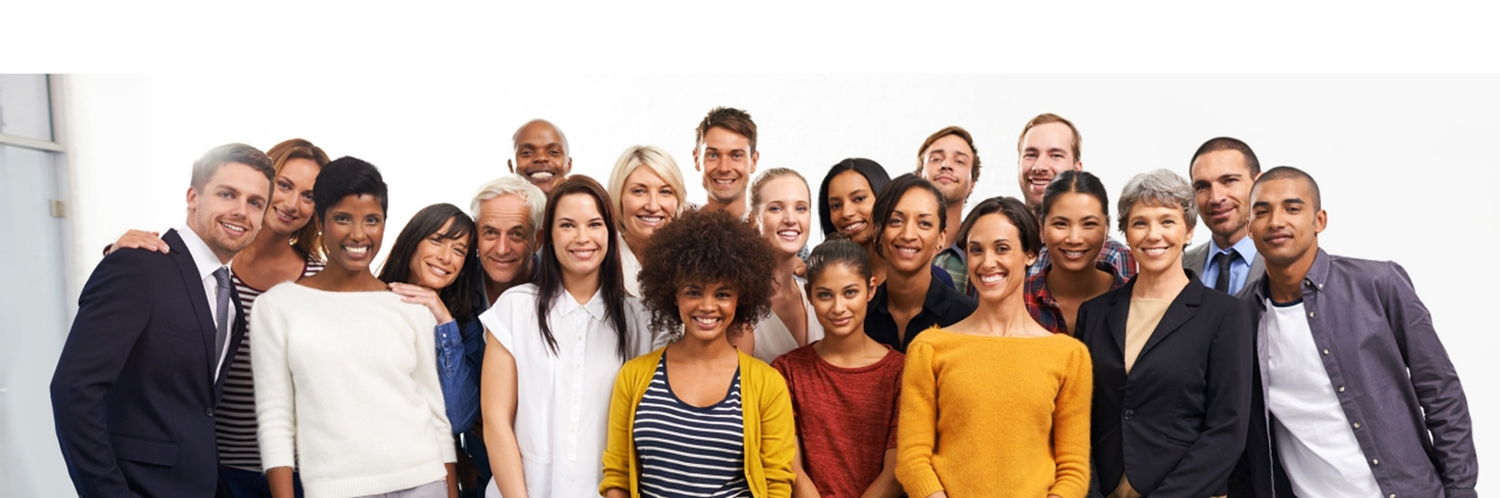 14
[Speaker Notes: We are always recruiting for Field Representatives. We would like people form your community to join the Census team. 
There are two websites where Census jobs can be accessed: 
	Census.gov is where people can apply for the FR positions
	usajobs.gov is the website where we post the RO positions]
Our Next Steps
How We Support You 
Data Dissemination (DDS) programs
Data Presentations
Data Access Workshops and Training Sessions
Webinars
Data and Survey Inquiries
All tools and data available at www.census.gov
American FactFinder
Census Business Builder
My Congressional District		
OnTheMap
How You Can Assist Us
Identify opportunities to include Census messaging, materials, or invite Census staff to your events
Share job recruitment information
Public awareness of ongoing survey activities post decennial
15
[Speaker Notes: Our expert staff can customize a training workshop for you or your constituents. Trainings can be done in person or via webinar. Our staff are well-versed in the data tools available on our website, including American FactFinder, Census Business Builder, My Congressional District and others.  

The Data Dissemination staff are available to our partners for events to help educate people on the uses of the data.]
Contact Us
Regional Office
Email: New.York.Regional.Office@census.gov 
Phone number: 212-584-3400

Recruitment
Email: New.York.Recruit@census.gov
Phone Number: 212-584-3495

Data Dissemination
Email: census.askdata@census.gov 
Phone number: 1-844-ASKDATA

Census Bureau Staff Search
Census Bureau Staff Search – Census.gov - Staff Directory
16
Tribal Census 101
Shadana Sultan
17